10
Tips to boost your 
mental health
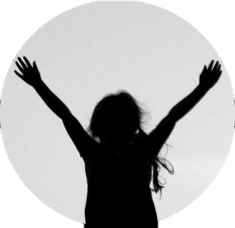 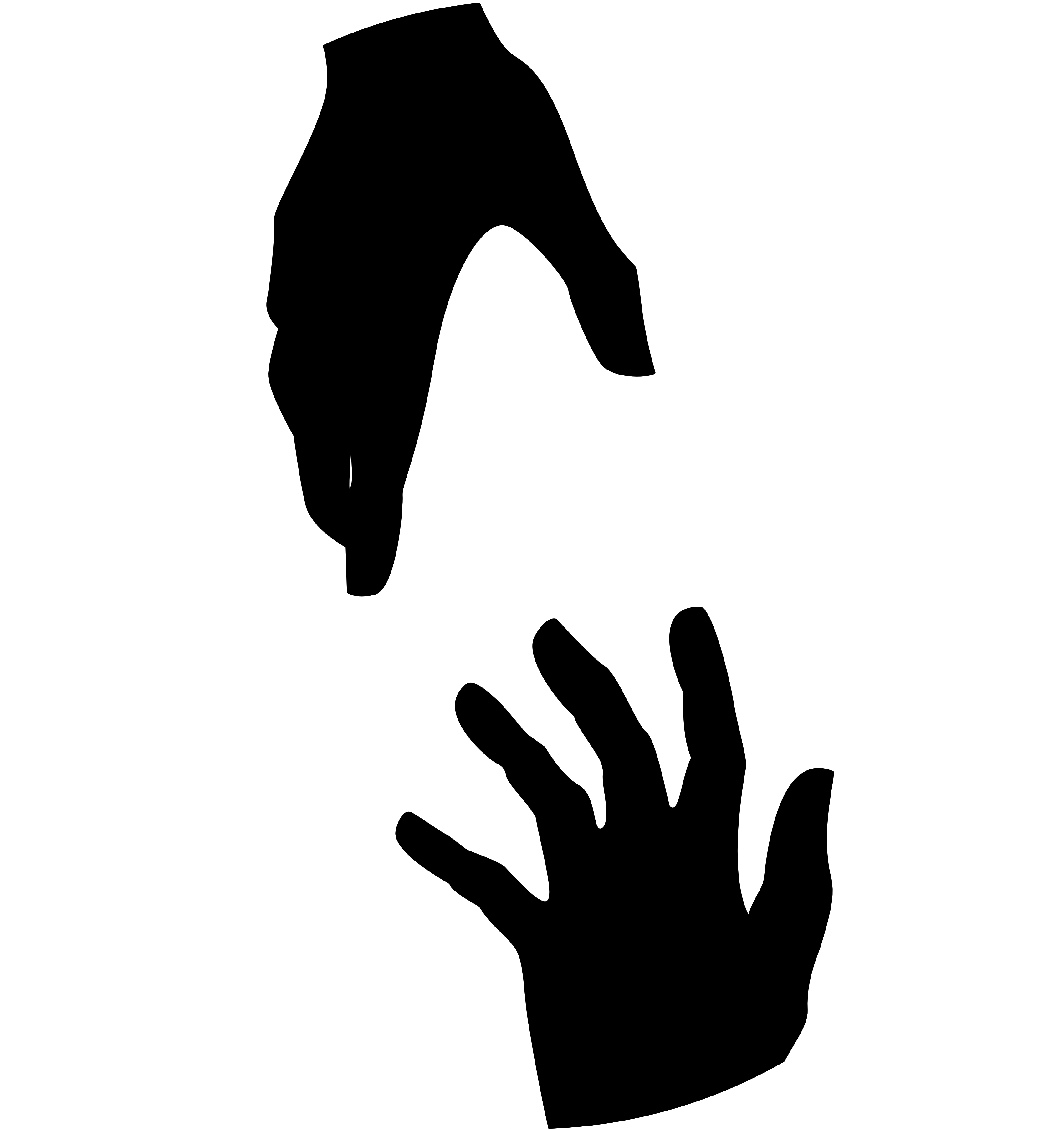 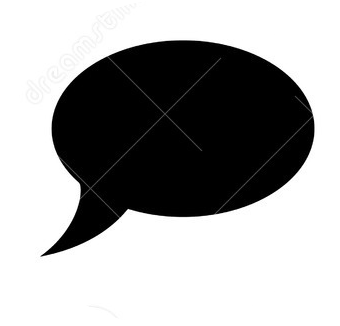 Resiliency during stress
Positive support networks
Healthy self esteem
Get involved
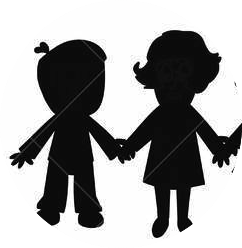 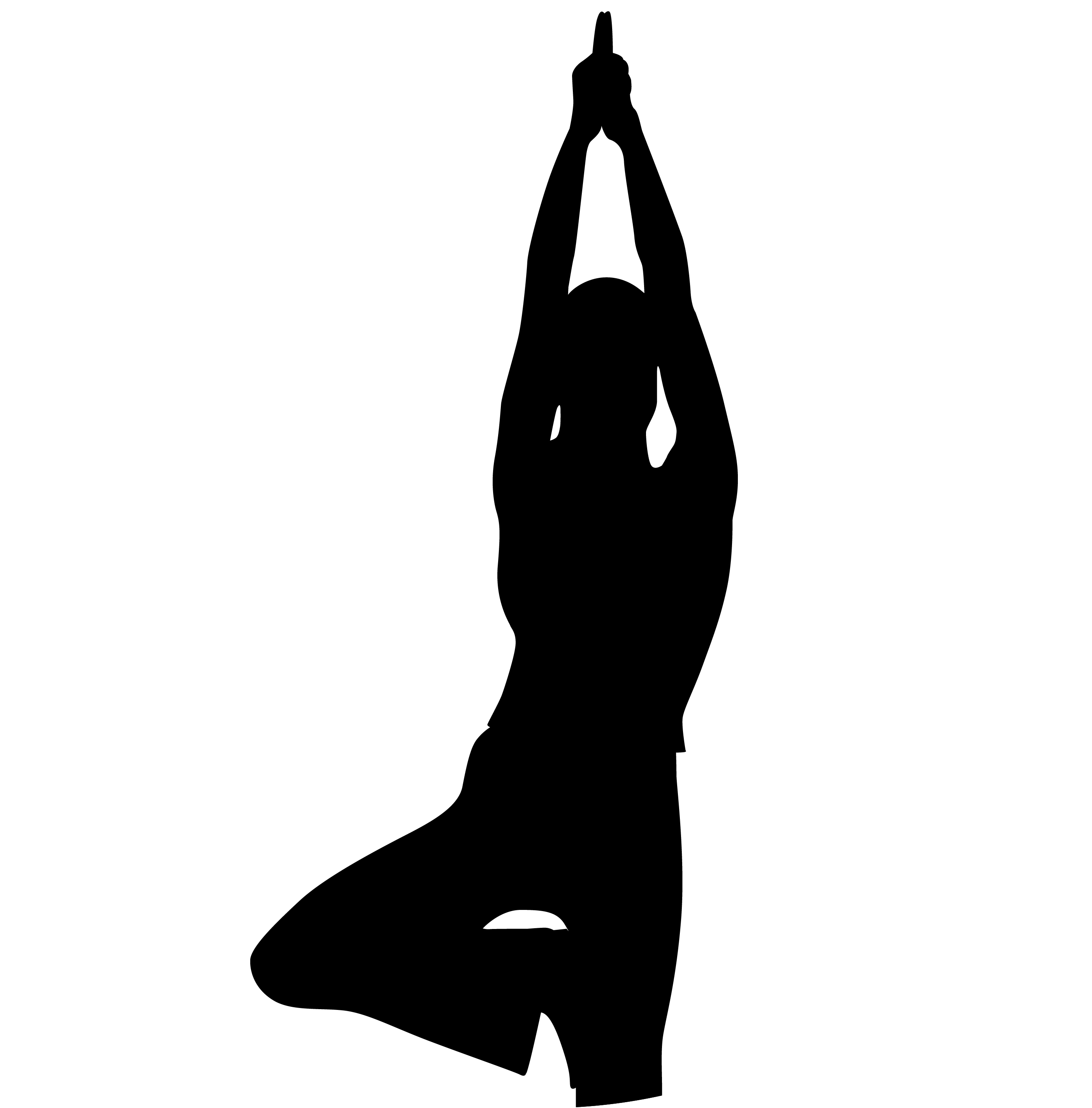 Express your emotions
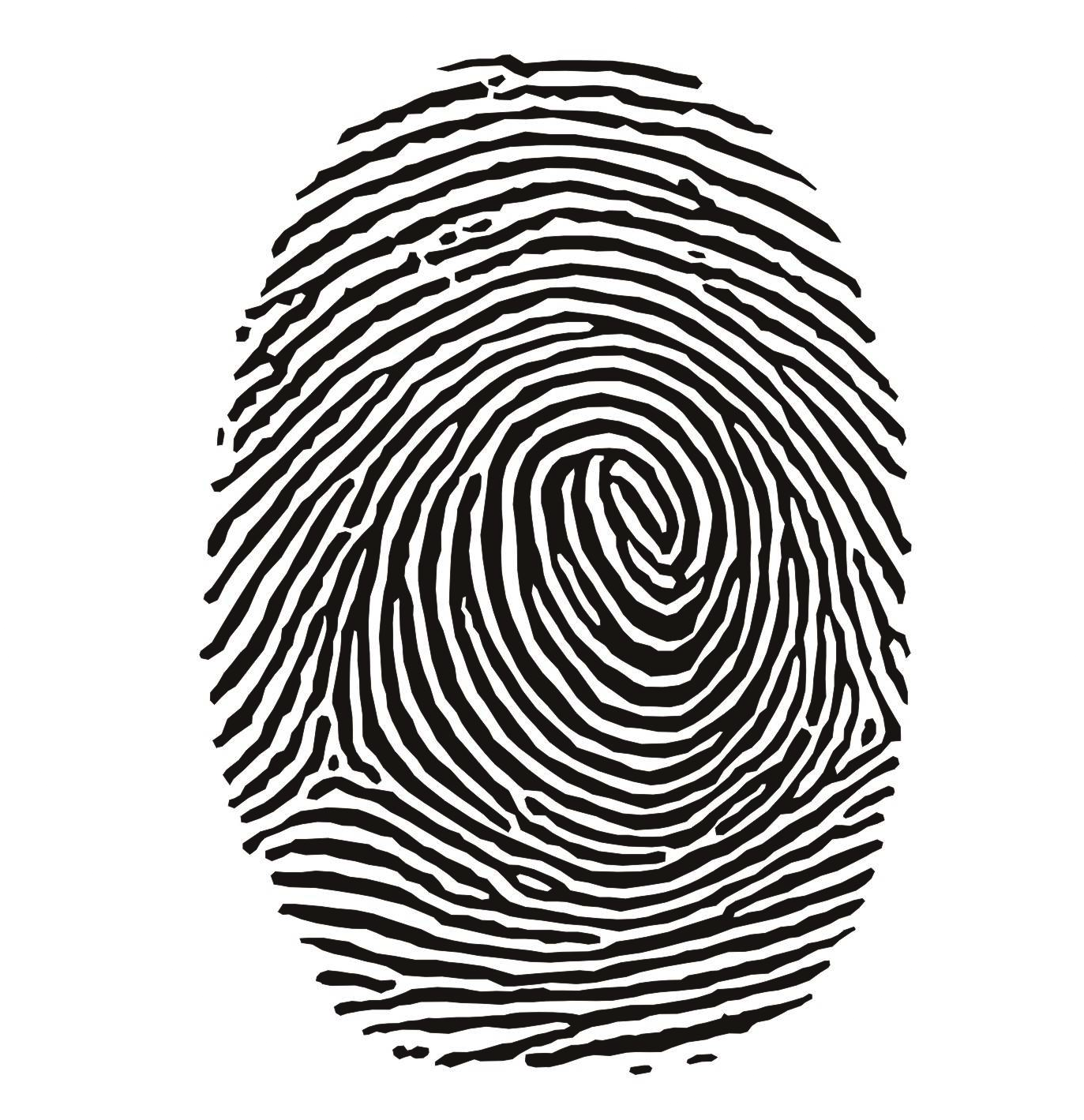 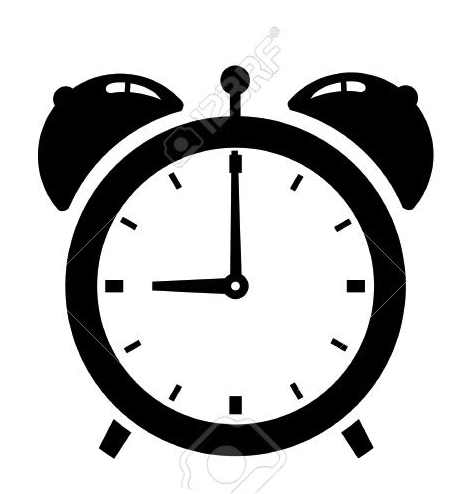 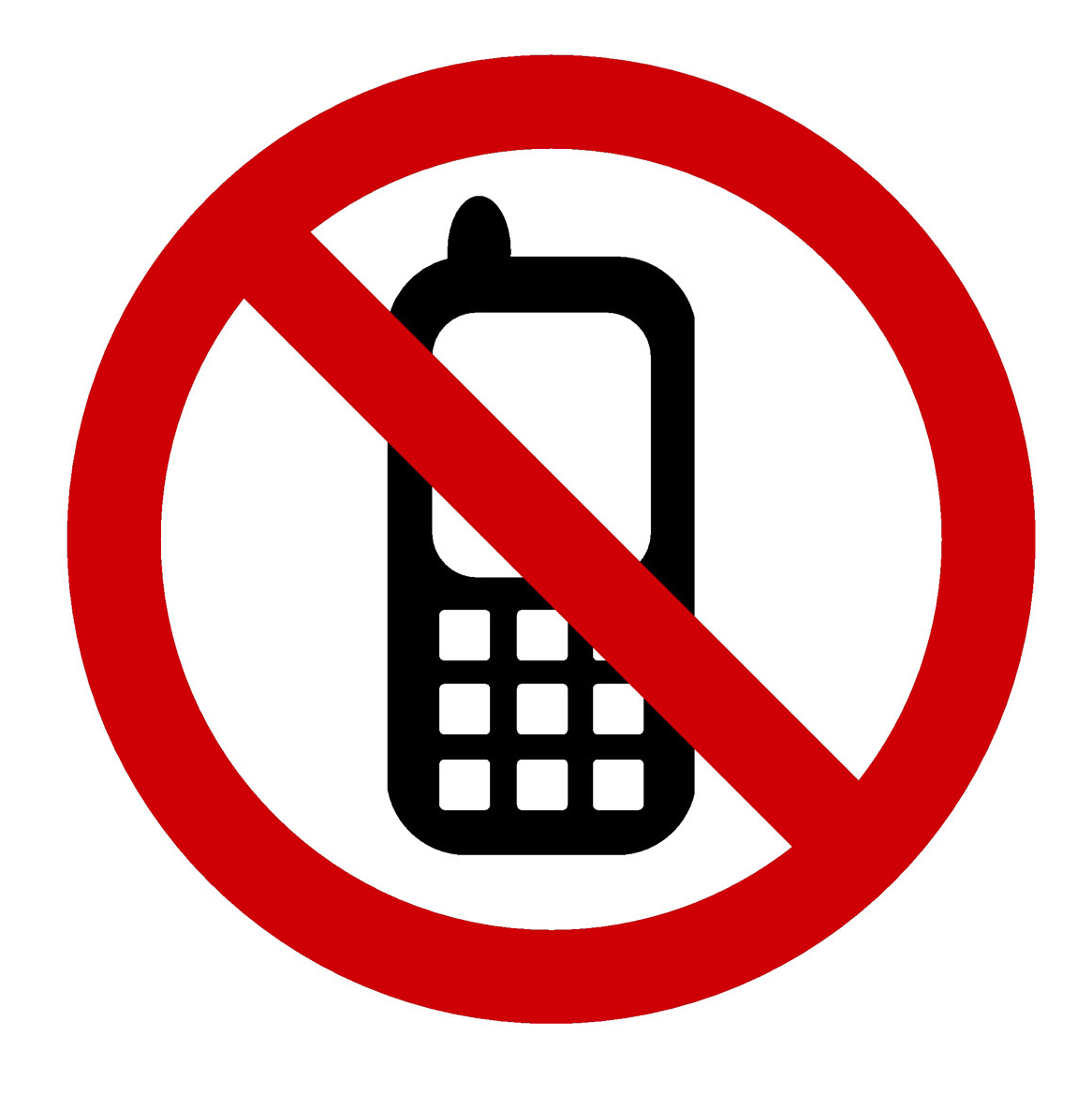 Have a music buffer after work
Know yourself
Schedule breaks every hour
Exercise
Don’t be available 24/7
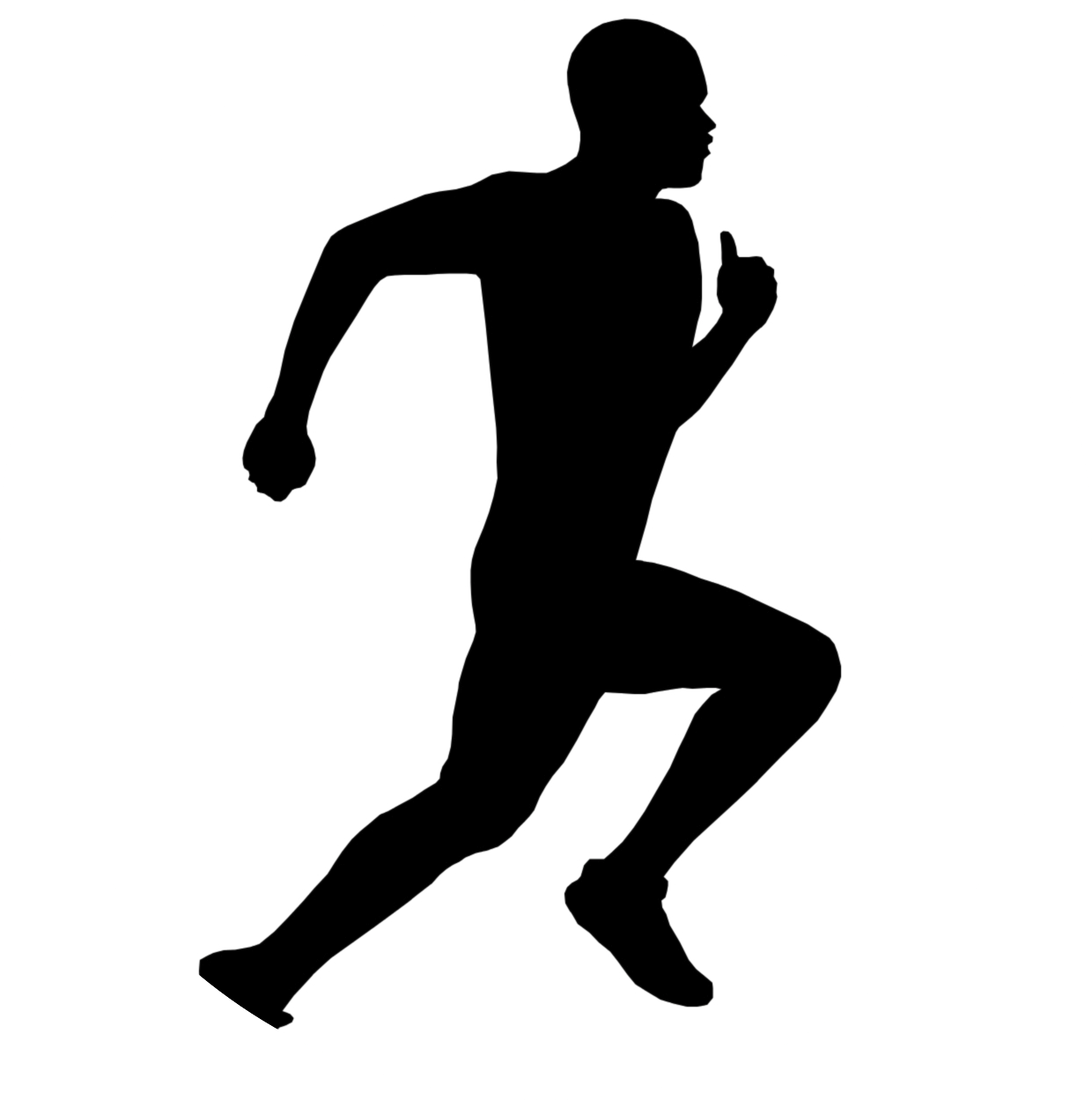 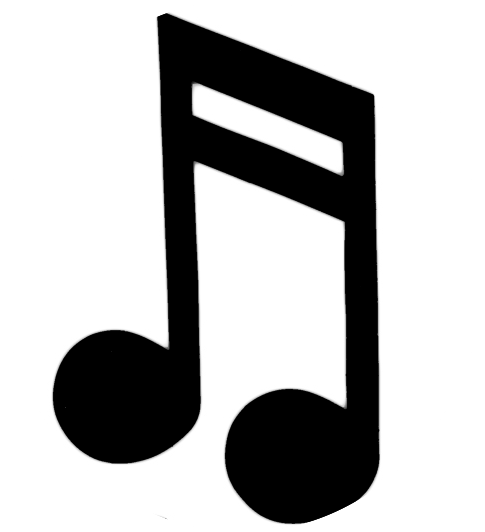 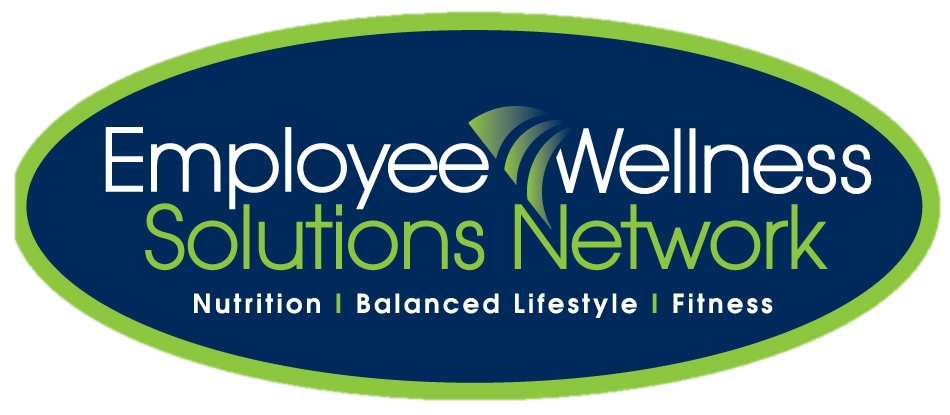 Want additional help? Contact your EAP:
[INSERT NAME AND EMAIL]